Projekt IGS 8210-012Softwarová aplikace pro vyhodnocování  dopravních kordonových průzkumů
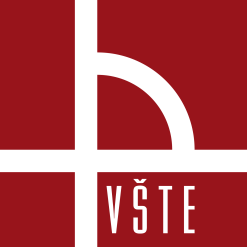 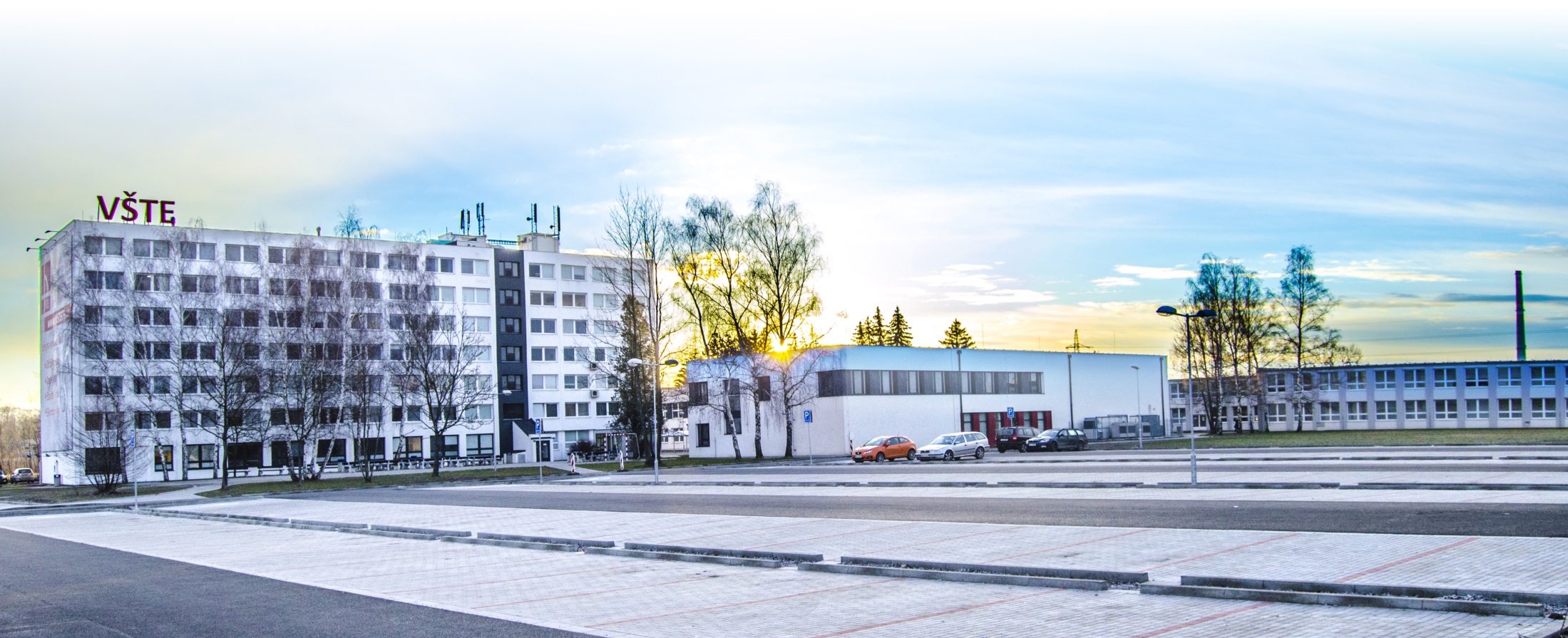 Řešitelé: Ing. Bc. Jiří Hanzl, Ph.D., Ing. Ladislav Bartuška			www.VSTECB.cz
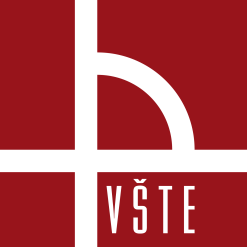 Úvod
Návaznost na IGS z let 2015, 2018 a 2019 - dovybavení Dopravní laboratoře:
2 ks statistických radarů Sierzega SR4
2 ks sčítačů dopravního proudu Schuchco hc8/36
speciální SW Data From Sky Light Viewer
závěrečné práce studentů (BP, DP)
zakázky menšího rozsahu na provádění dopravních průzkumů zaměstnanci a studenty KDL (ČB, Lišov, Nové Hrady, Frymburk,…)
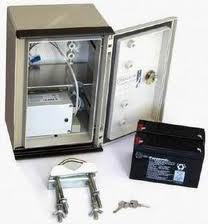 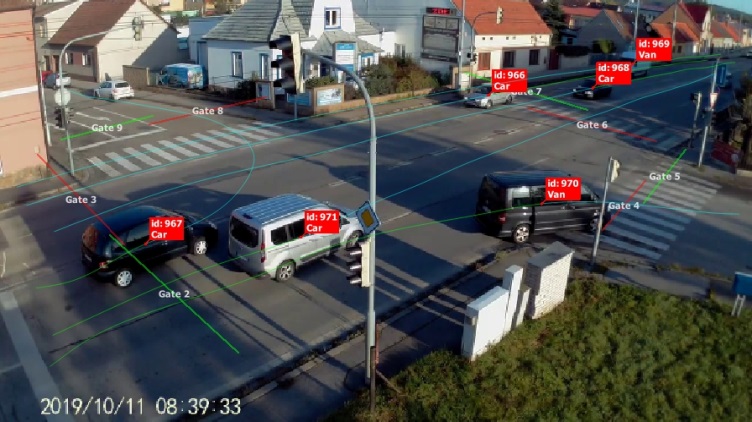 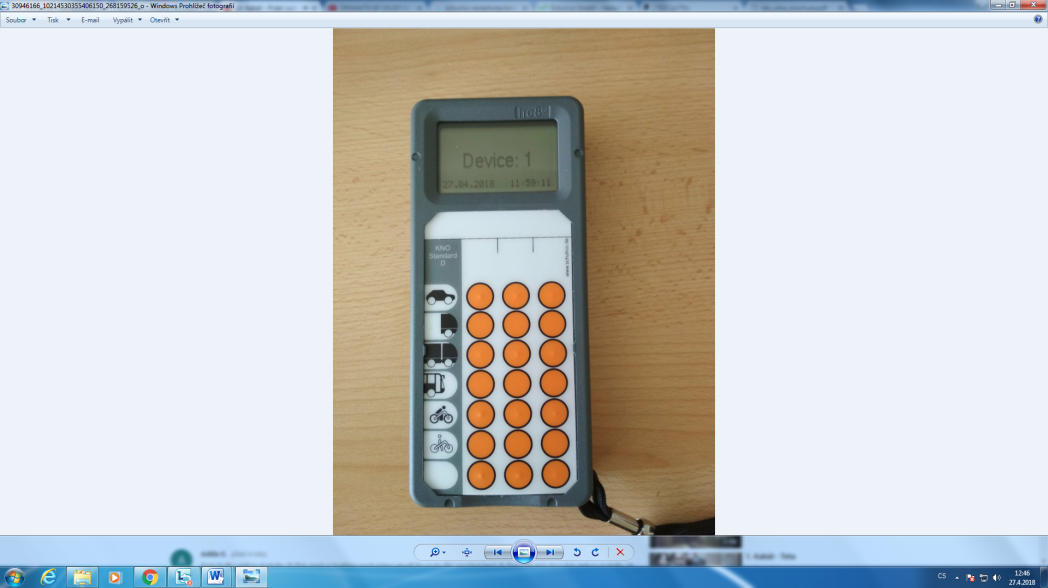 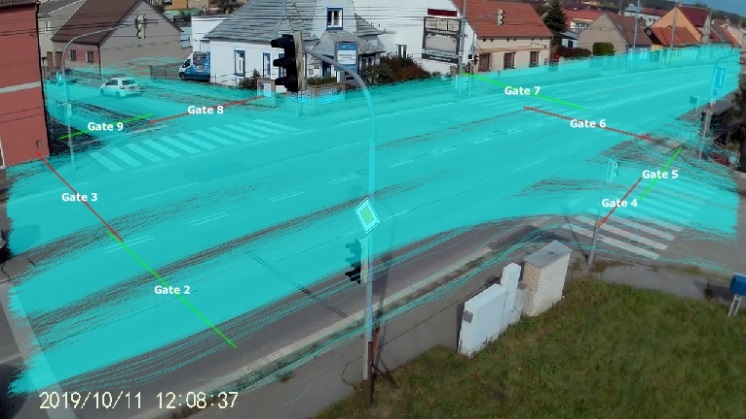 1								www.VSTECB.cz
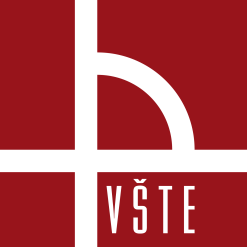 Cíle řešení (anotace)
1) Pořízení odborné technické literatury do knihovny VŠTE
ČSN 73 6101 – „Projektování silnic a dálnic“
pedagogické a edukativní využití
2) Prodloužení licence k SW „Data From Sky Light Viewer“
nákup balíčku dalších 80 hodin pro zpracování videa
zakázky menšího rozsahu na provádění dopravních průzkumů
3) SW aplikace pro vyhodnocování kordonových průzkumů
vývoj, testování a dodávka externím IT specialistou
pedagogické využití, výzkum a tvůrčí aktivity studentů
zakázky menšího rozsahu na provádění dopravních průzkumů
4) 1 článek zaslaný do sborníku mezinárodní konference
„Horizons of Railway Transport 2020“, Scopus (Web of Science)
2								www.VSTECB.cz
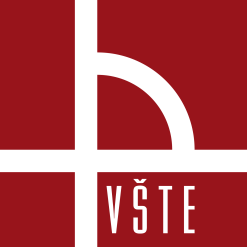 Plánované a dosažené výsledky
1) Pořízení odborné technické literatury do knihovny VŠTE
ČSN 73 6101 –„Projektování silnic a dálnic“
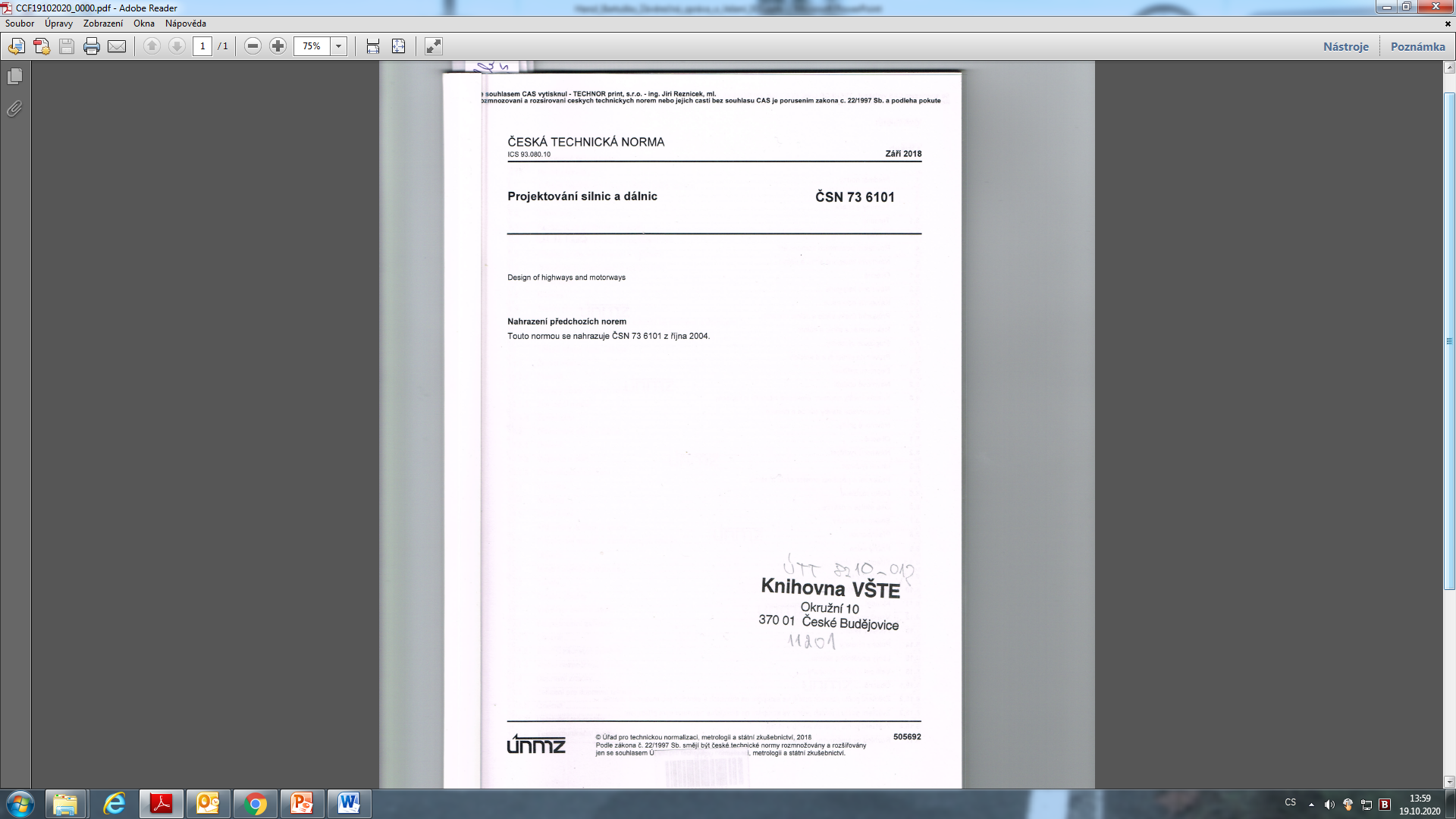 3								www.VSTECB.cz
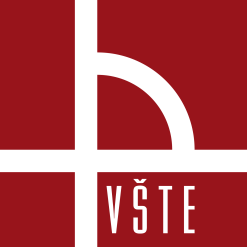 Plánované a dosažené výsledky
2) Prodloužení licence k SW „Data From Sky Light Viewer“
nákup balíčku dalších 80 hodin pro zpracování videa

3) SW aplikace pro vyhodnocování kordonových průzkumů
vývoj, testování a dodávka externím IT specialistou
testování nad daty z velkého dopravního kordonového průzkumu v historickém jádru města České Budějovice (9. října 2019)
cca 15.000 vozidel, 6 x IN, 5 x OUT, 06:00 – 20:00 hod.
nahrání souboru MS Excel v zadaném formátu + zadání dalších vstupních parametrů => automatické vyhodnocení podílu tranzitní dopravy, párování vozidel, počty vozidel, preference vjezdů a výjezdů do / z dané lokality, skladba dopravního proudu apod.
4								www.VSTECB.cz
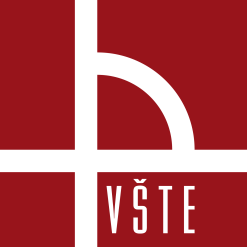 Plánované a dosažené výsledky
3) SW aplikace pro vyhodnocování kordonových průzkumů (https://vehicle.synology.me/traffic/)
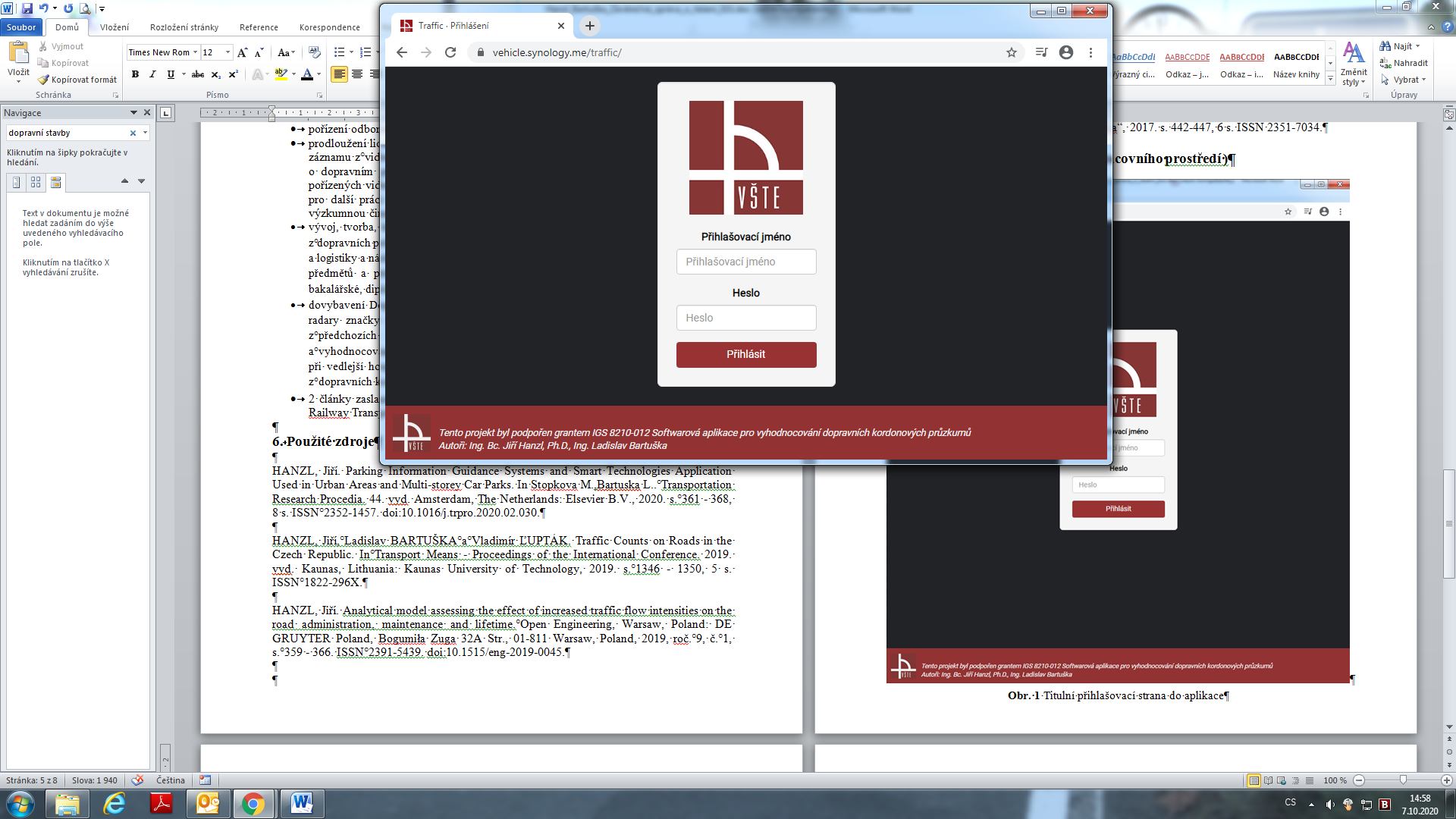 5								www.VSTECB.cz
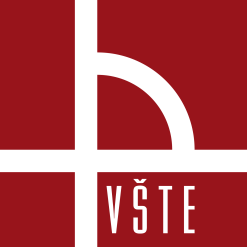 Plánované a dosažené výsledky
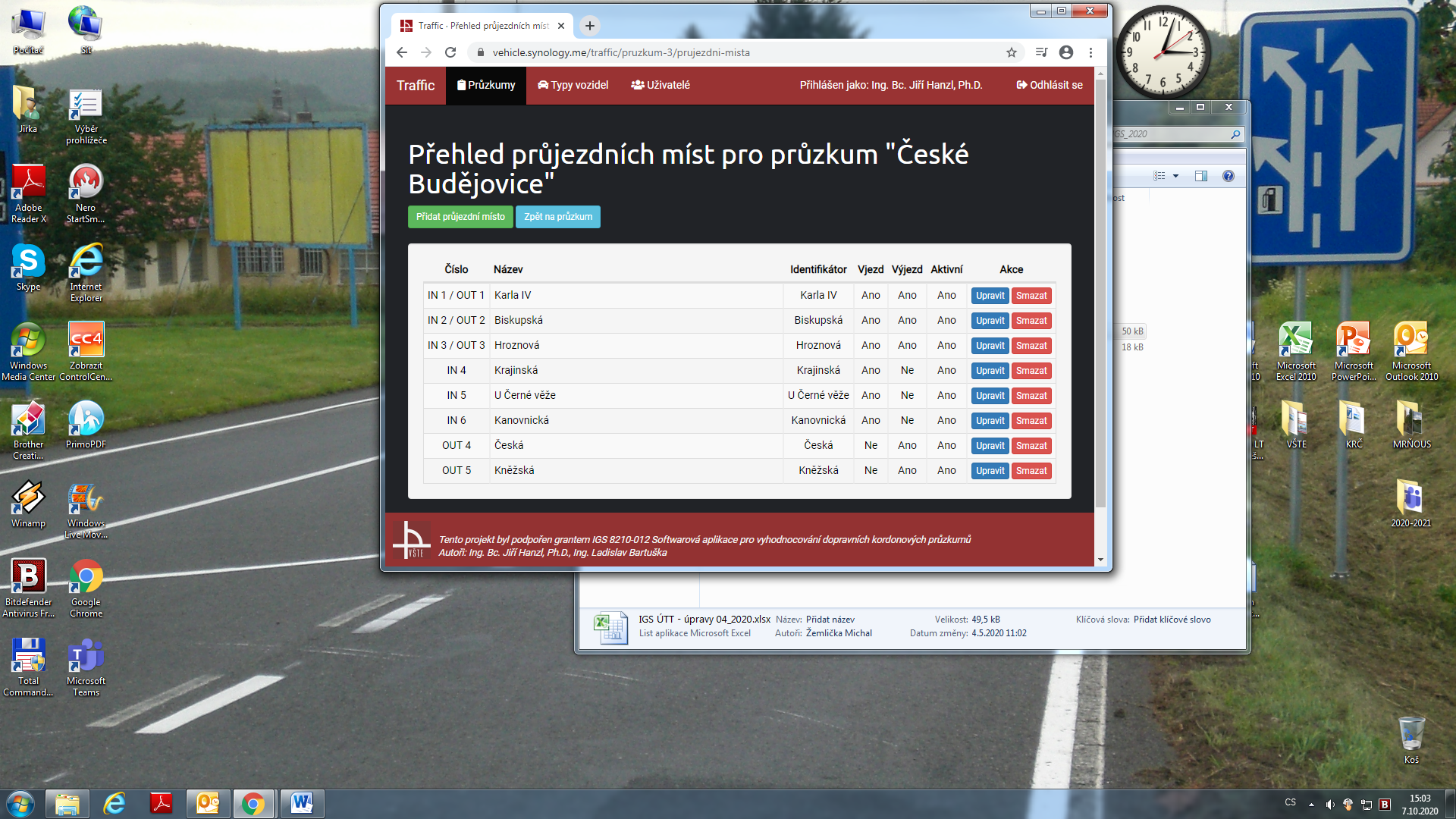 6								www.VSTECB.cz
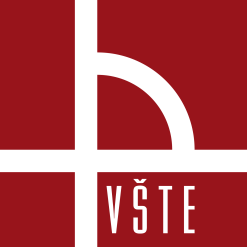 Plánované a dosažené výsledky
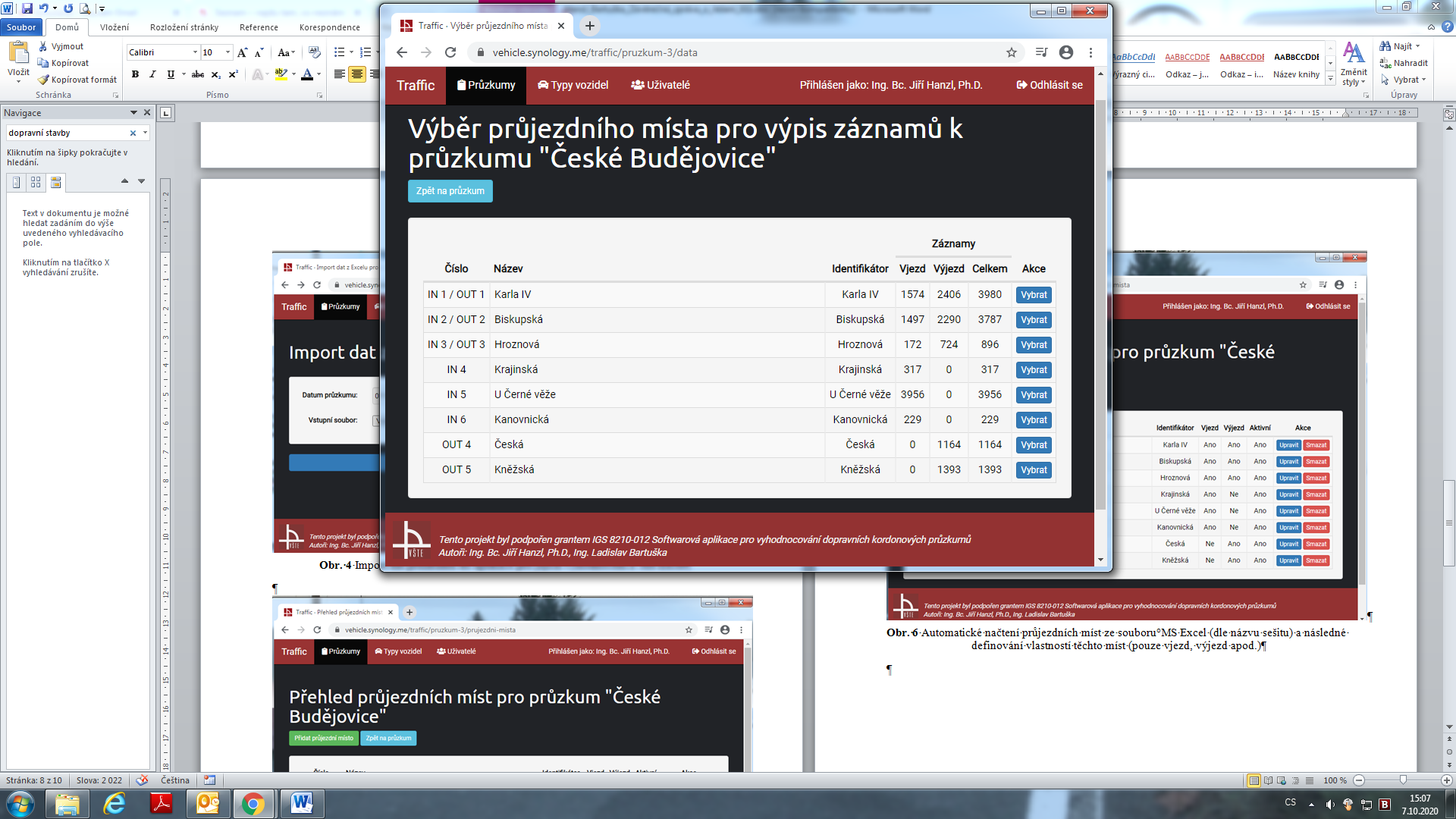 7								www.VSTECB.cz
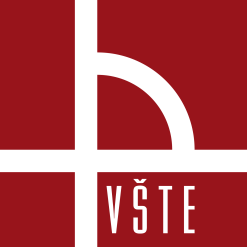 Plánované a dosažené výsledky
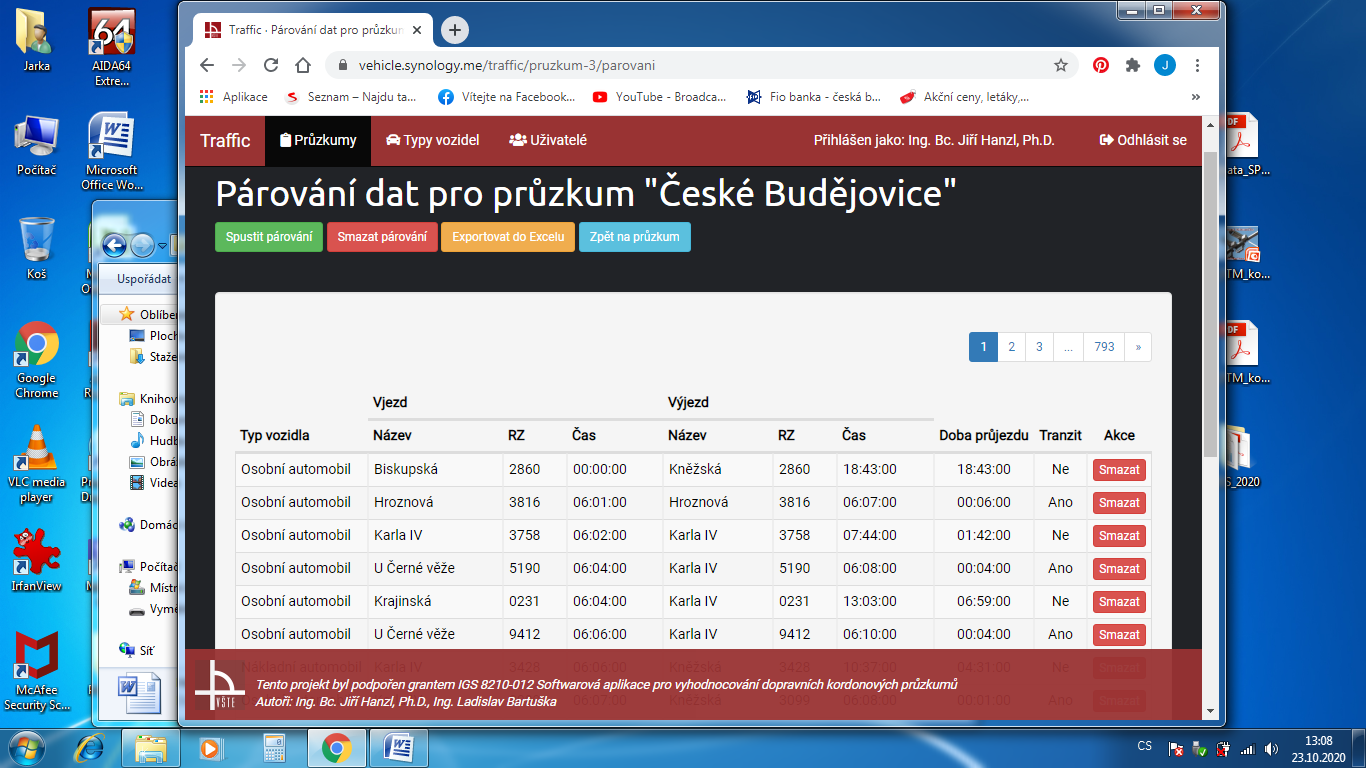 8								www.VSTECB.cz
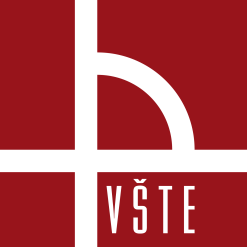 Plánované a dosažené výsledky
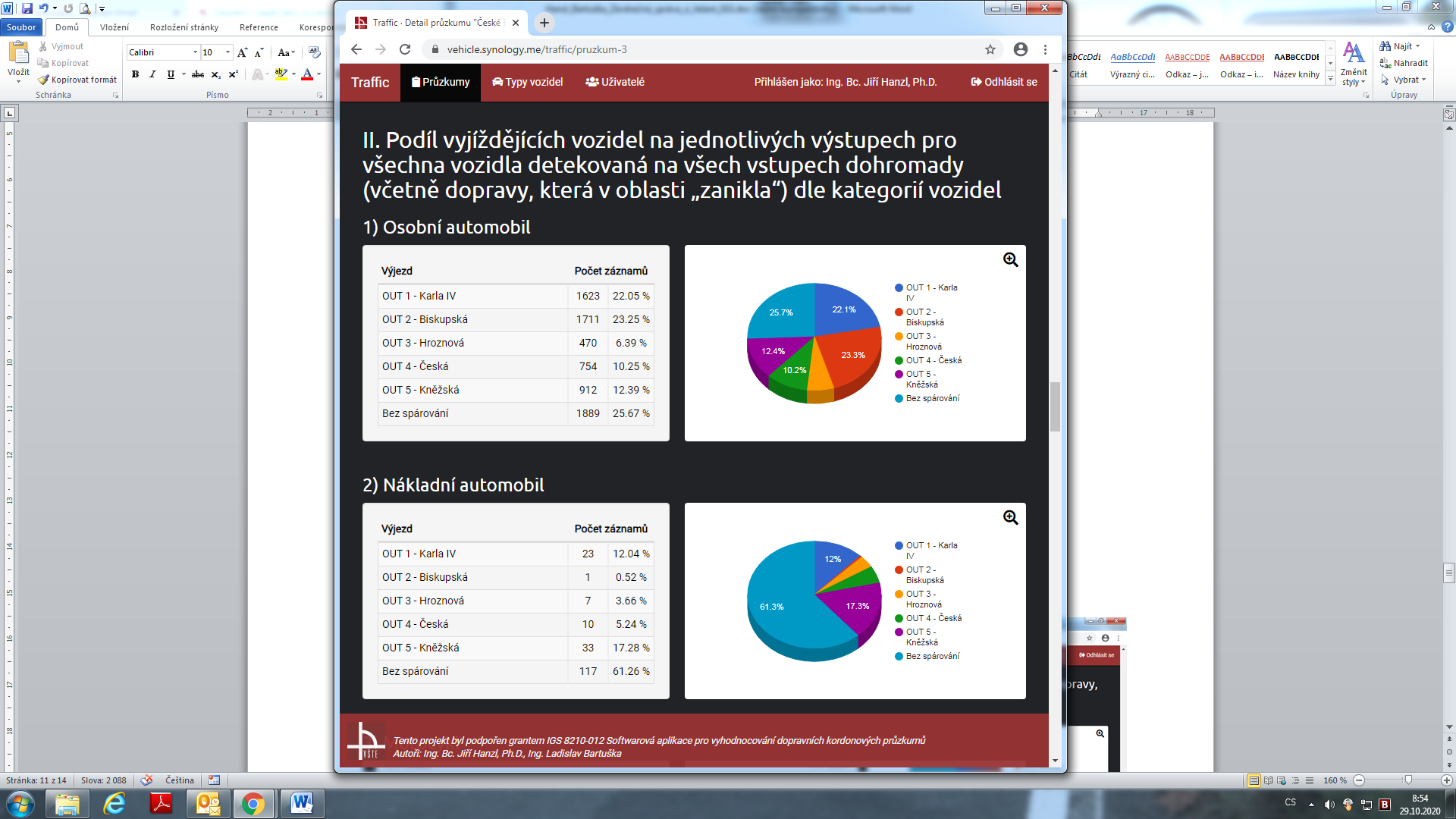 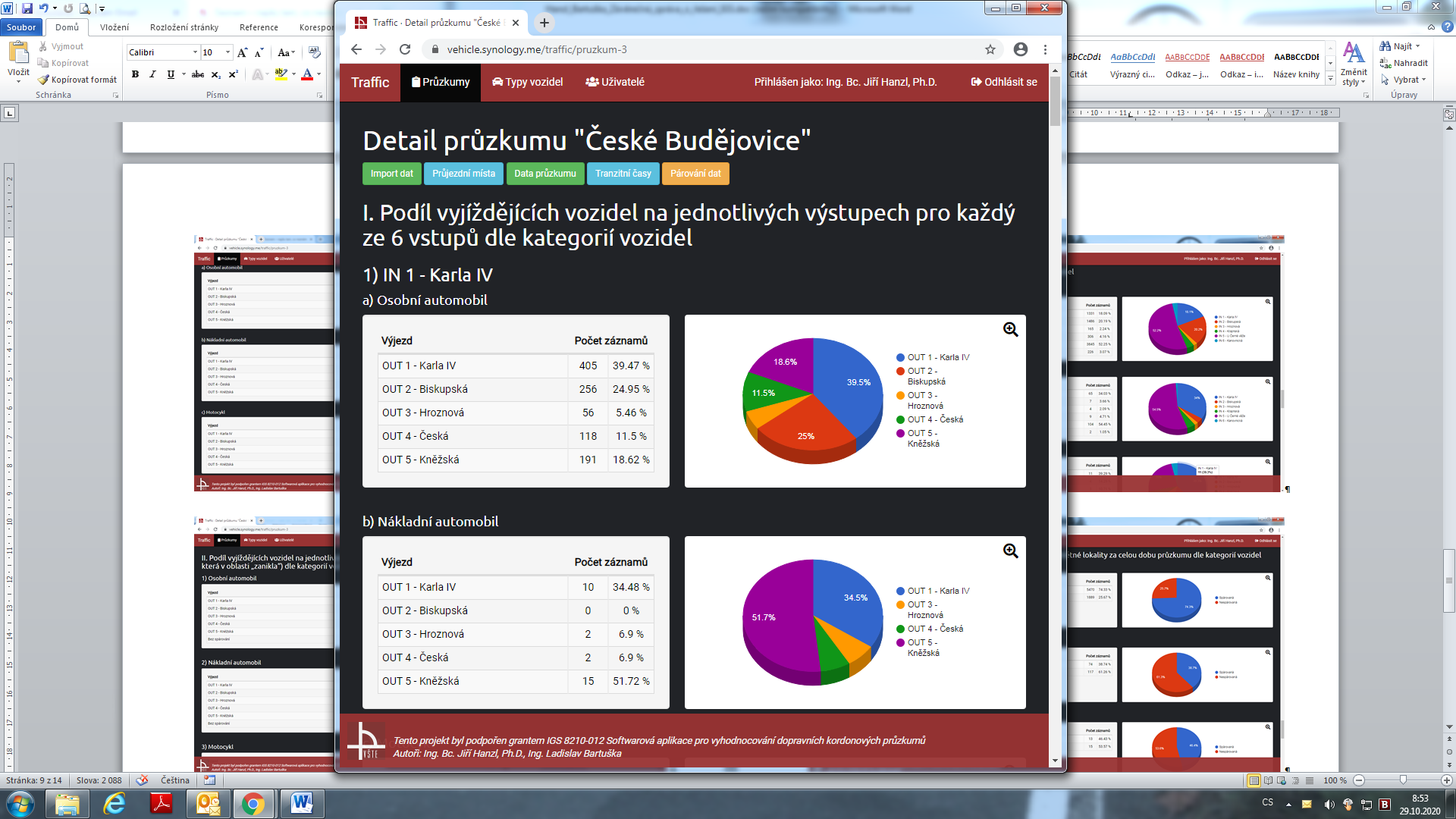 8								www.VSTECB.cz
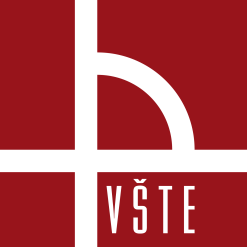 Plánované a dosažené výsledky
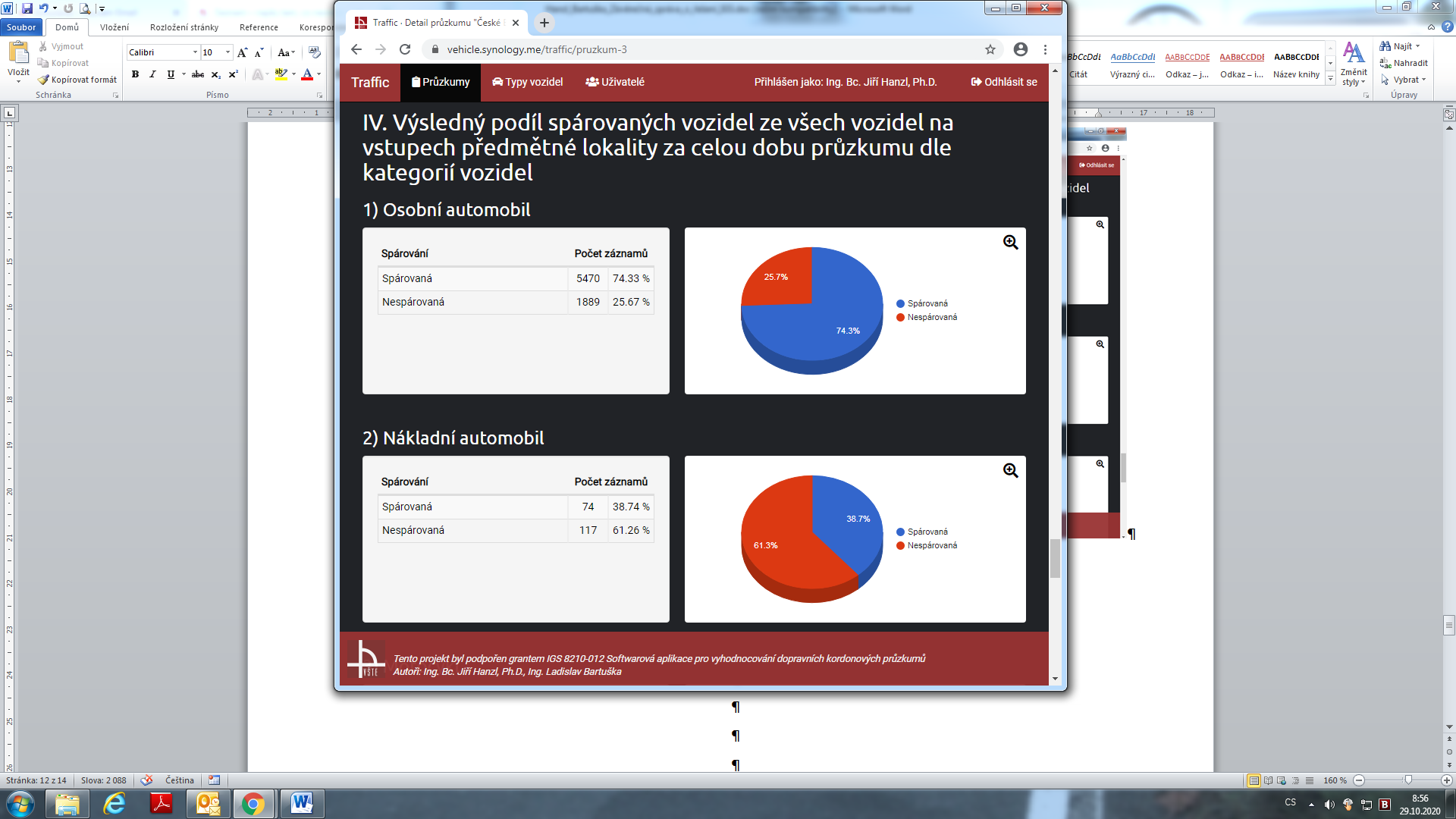 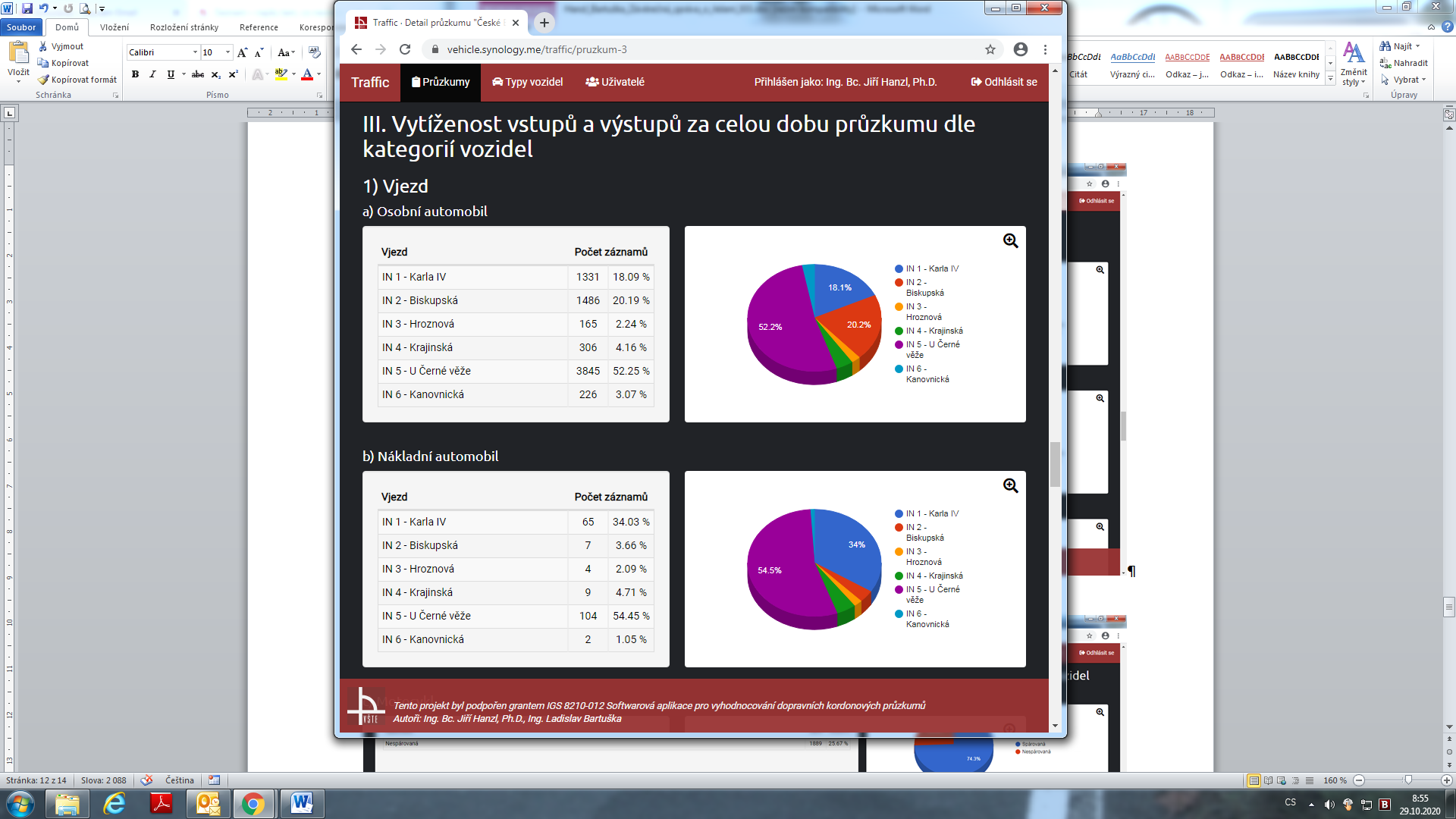 8								www.VSTECB.cz
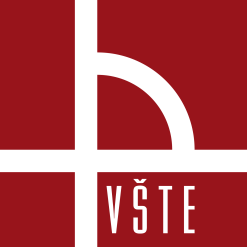 Plánované a dosažené výsledky
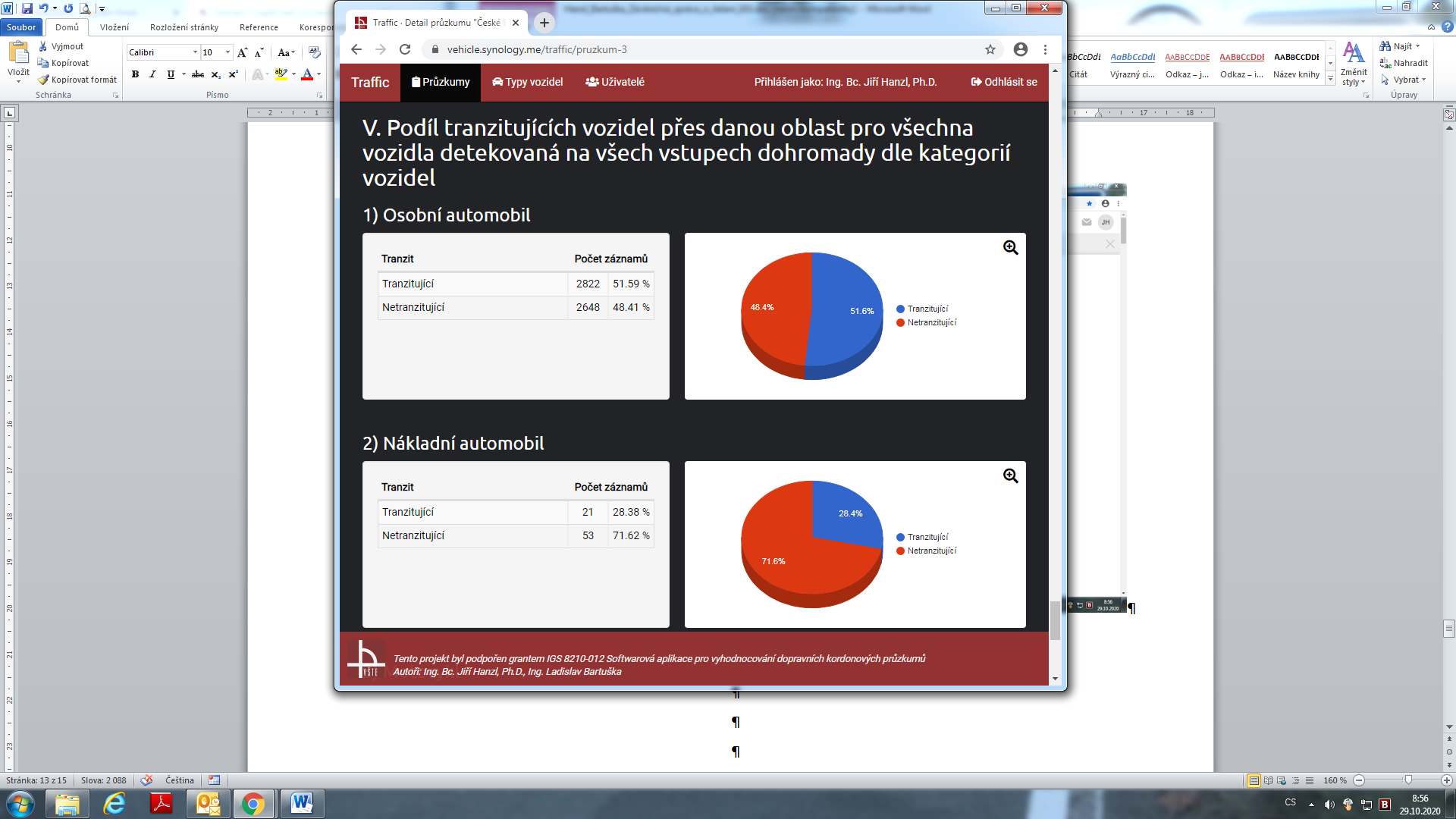 9								www.VSTECB.cz
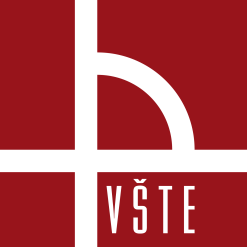 Plánované a dosažené výsledky
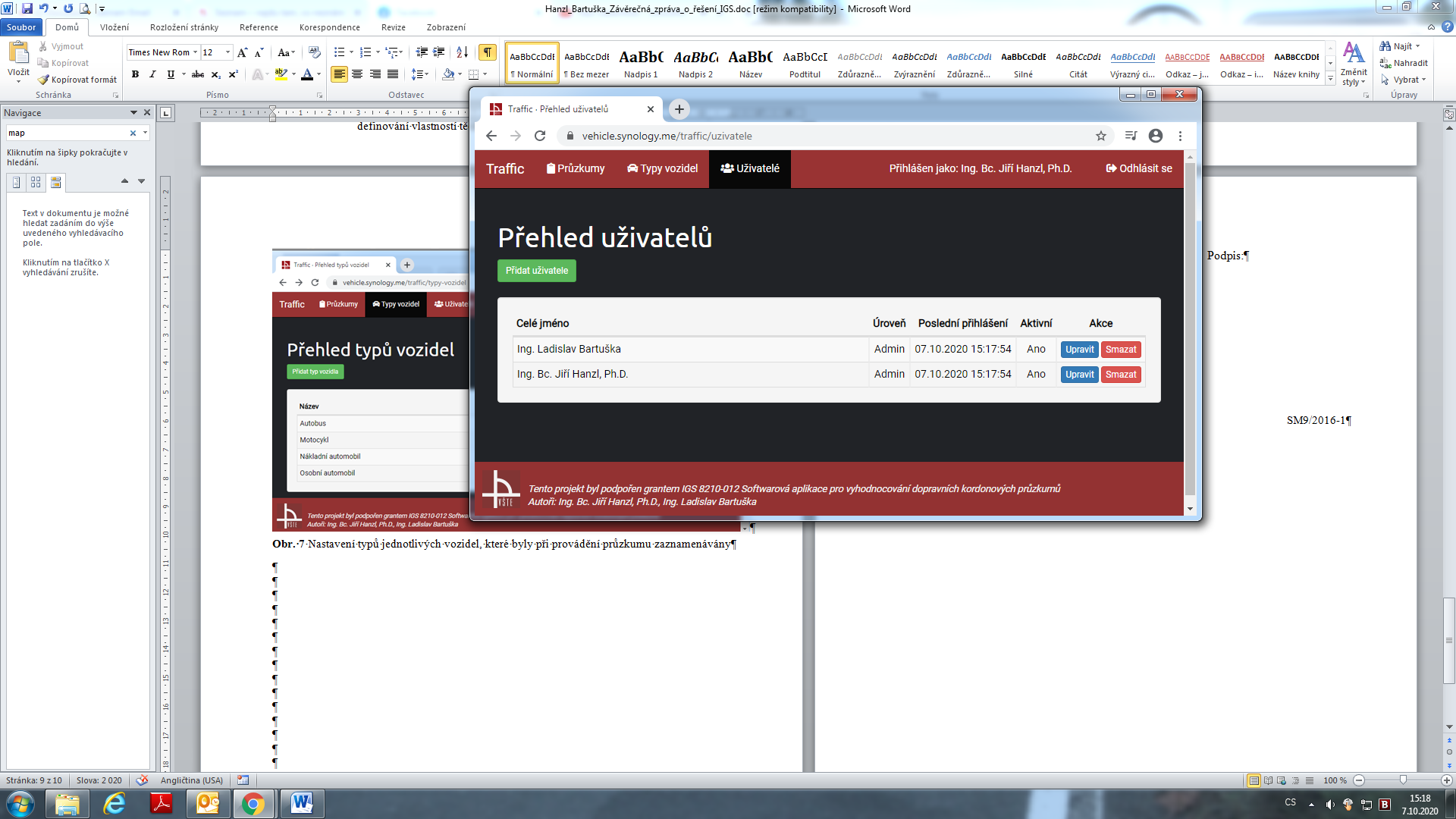 9								www.VSTECB.cz
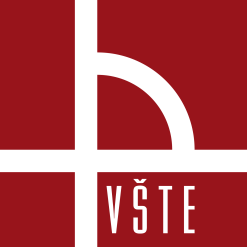 Plánované a dosažené výsledky
3) SW aplikace pro vyhodnocování kordonových průzkumů
závěrečné práce studentů (SP, BP, DP) => lze definovat neomezený počet uživatelů (účet „user“)
vědecko – výzkumná činnost KDL
vedlejší hospodářská činnost KDL => společně se zařízeními Sierzega SR4, sčítačkami Schuchco hc8/36 a SW „Data From Sky Light Viewer“ lze nabízet komplexní služby v rámci provádění a vyhodnocování dopravních průzkumů (rychlost, intenzita, směrovost a skladba dopravního proudu na křižovatkách, tranzitní a zdrojová / cílová doprava v uzavřených oblastech)
10								www.VSTECB.cz
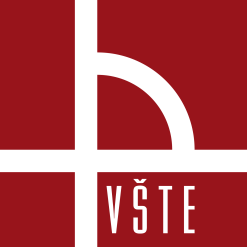 Plánované a dosažené výsledky
4) 1 článek zaslaný do sborníku mezinárodní konference
„Horizons of Railway Transport 2020“, Scopus (Web of Science)
zaslány 2 články do sborníku
v recenzním řízení
11								www.VSTECB.cz
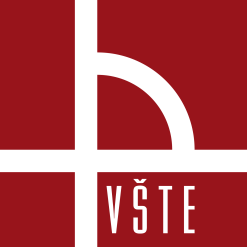 Plánovaný rozpočet
12								www.VSTECB.cz
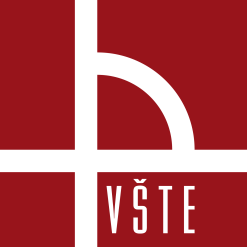 Čerpání rozpočtu
13								www.VSTECB.cz
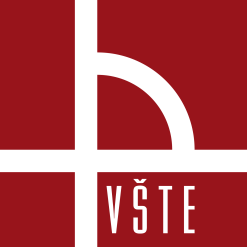 Vize
Rozšíření aplikace o další funkce a programovatelné výstupy (grafy, export do souboru .docx, atd.) za účelem vytvoření jednoduchého a plně funkčního uživatelského rozhraní
Usnadnění práce studentům a zaměstnancům KDL(uplatnění aplikace v terénu místo „papírových sčítacích formulářů“)
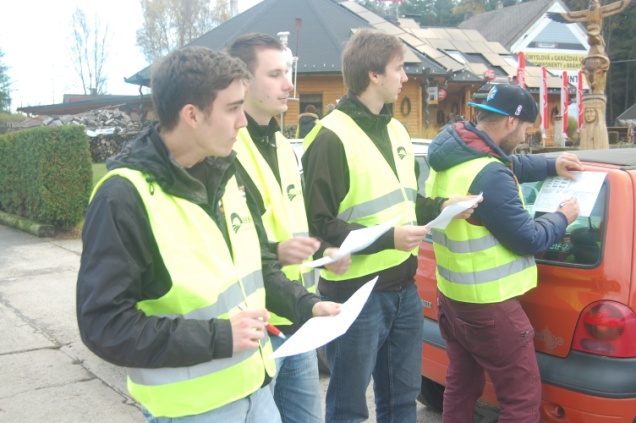 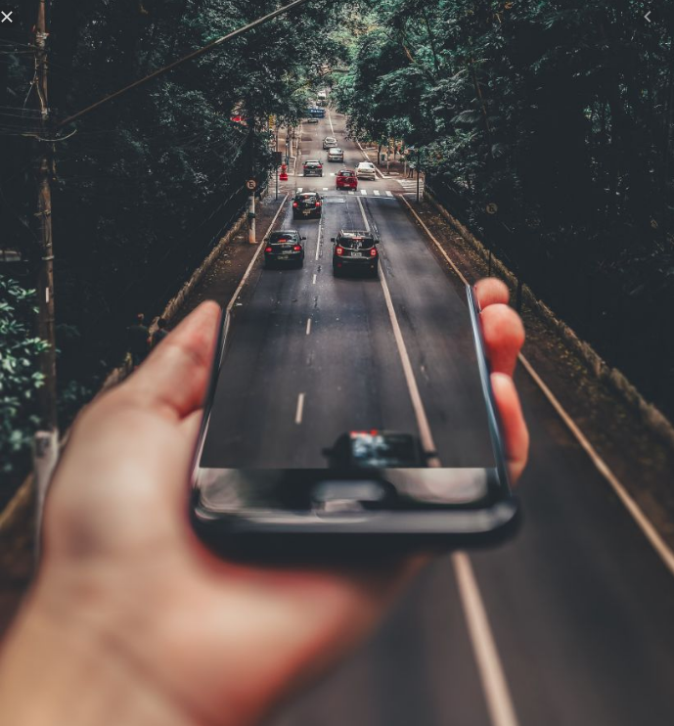 14								www.VSTECB.cz
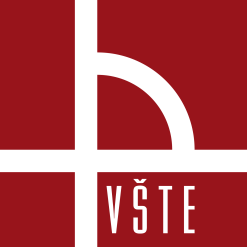 Děkuji za pozornost
hanzl@mail.vstecb.cz
www.VSTECB.cz